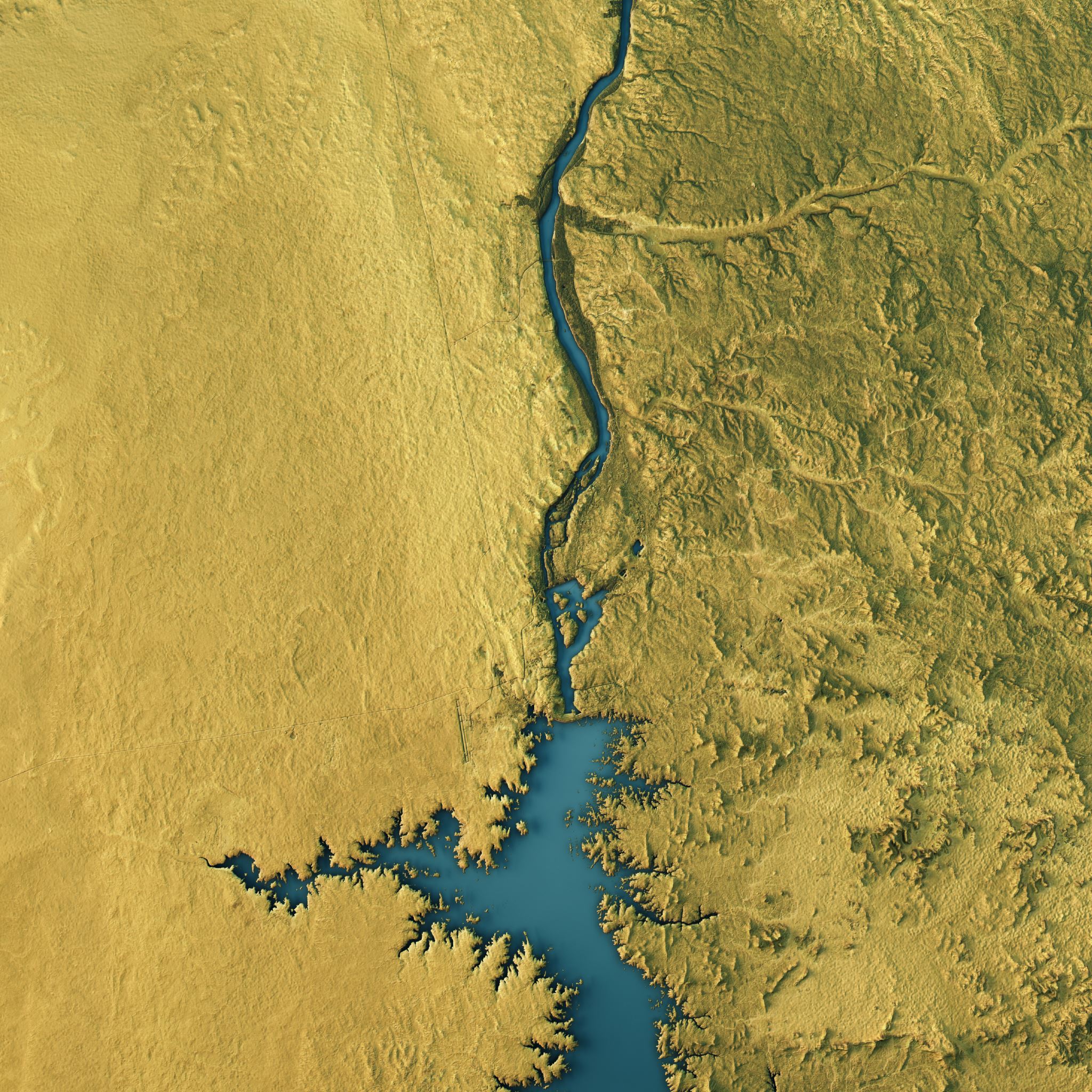 Geographers
Week 5 Thursday
What we have been doing?
Today: how can we take care of the environment and places we use?
An example:
https://www.youtube.com/watch?v=31CdhLMV7Es
What can we do? - https://www.youtube.com/watch?v=xFPoIU5iiYQ
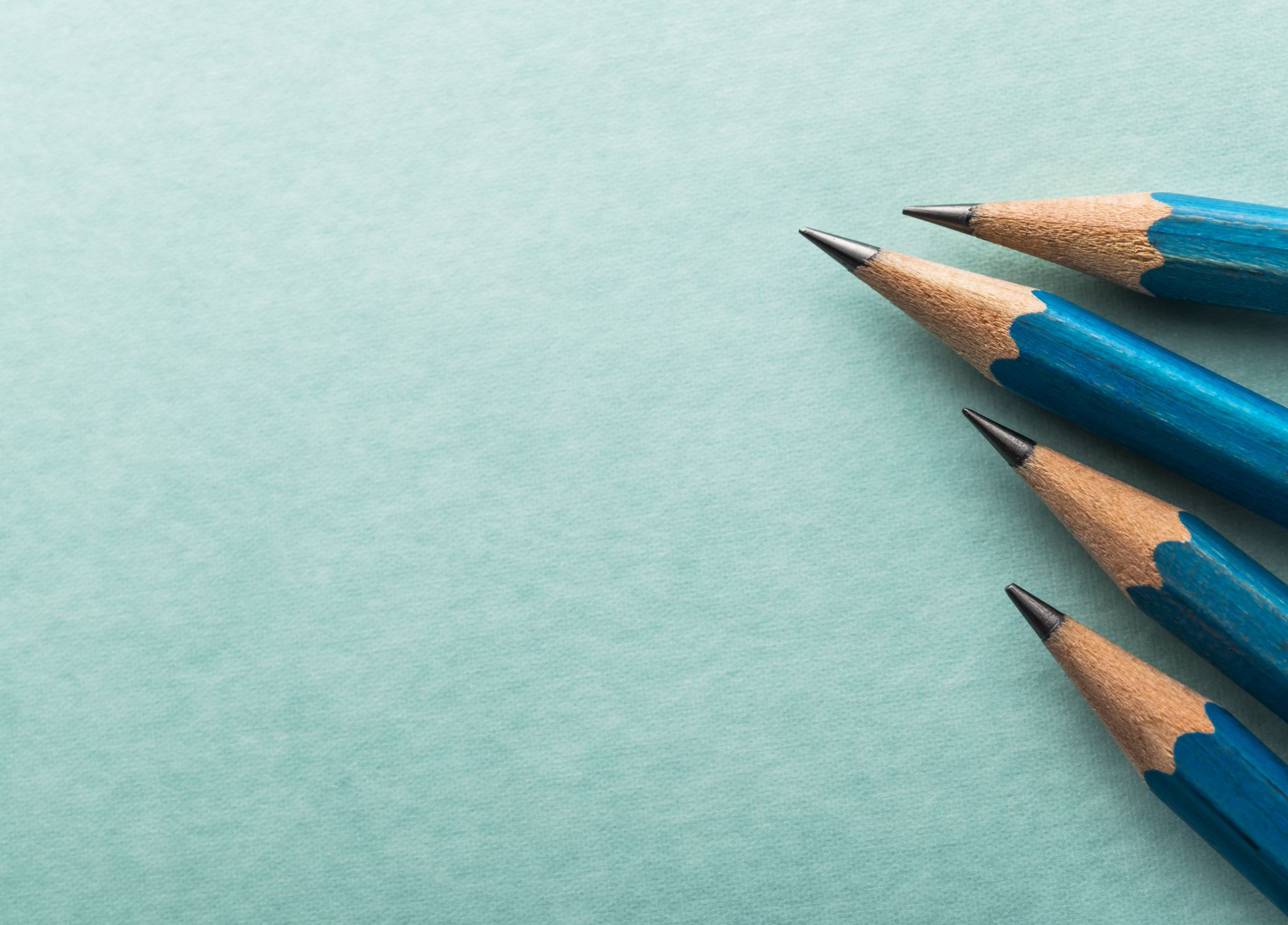 Our school: what can we do!!
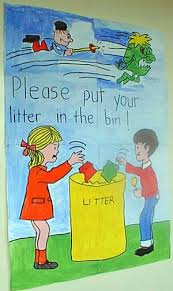 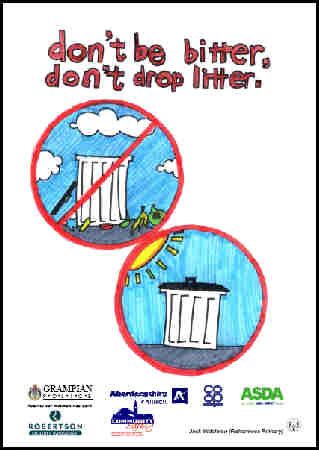 Raise awareness- Design a poster
Title
Caption 
Large images
Full of colour
Powerful